Роль семьи в духовно-нравственном воспитании детей
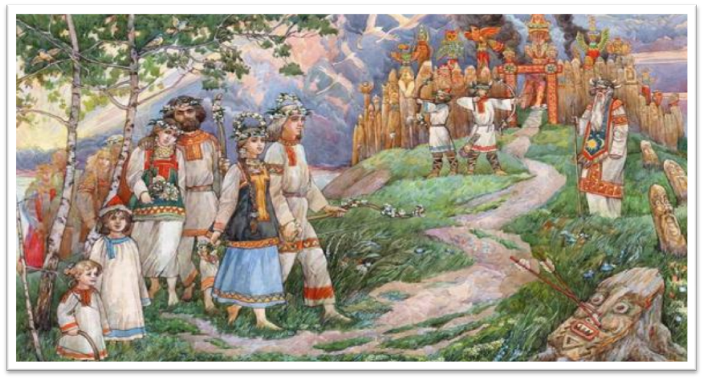 Агошкова Н.Н., учитель 
русского языка и литературы
МБОУ Ульяновская СОШ
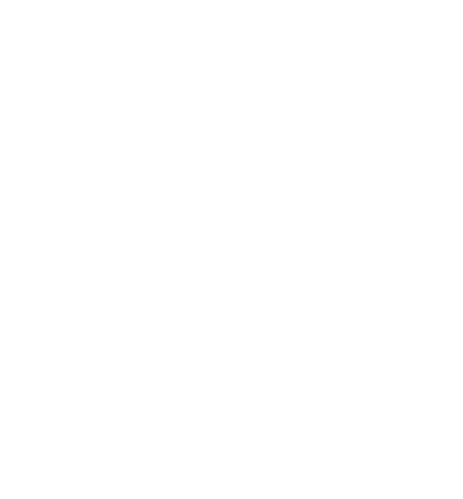 Как посмотришь на нашу молодежь,
то нельзя не пожалеть ее! Как она ветрена!
Как не думает ни о чем кроме удовольствий,
растлевающих и нравственность, и здоровье,
приготовляющих самую печальную будущность.
Мне кажется, что всему этому причина -
неправильное воспитание, дающее молодым людям
неправильный взгляд на себя и на жизнь.

       Святитель Игнатий    Брянчанинов
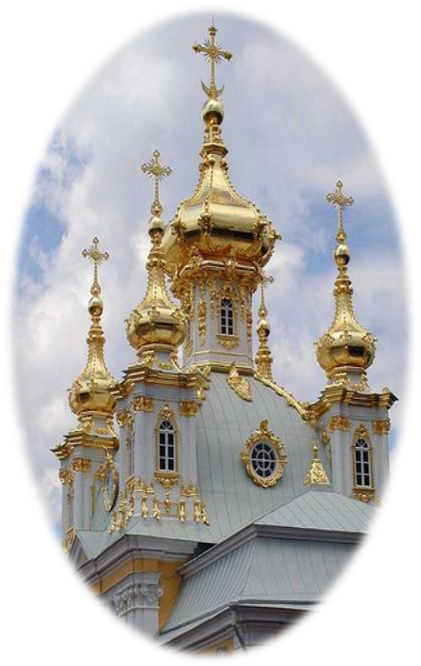 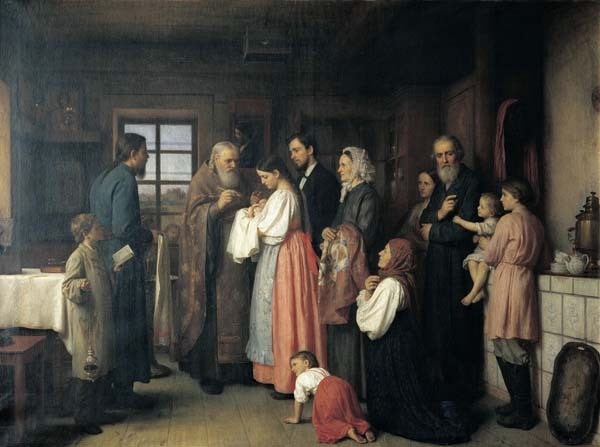 Одной из причин кризиса в духовно-нравственной сфере современного общества является разрушение традиционных устоев семьи.
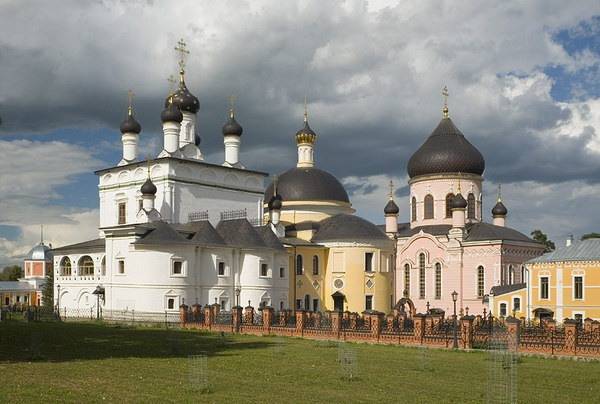 В самостоятельную жизнь  вступают инфантильные, нравственно и духовно неполноценные молодые люди.
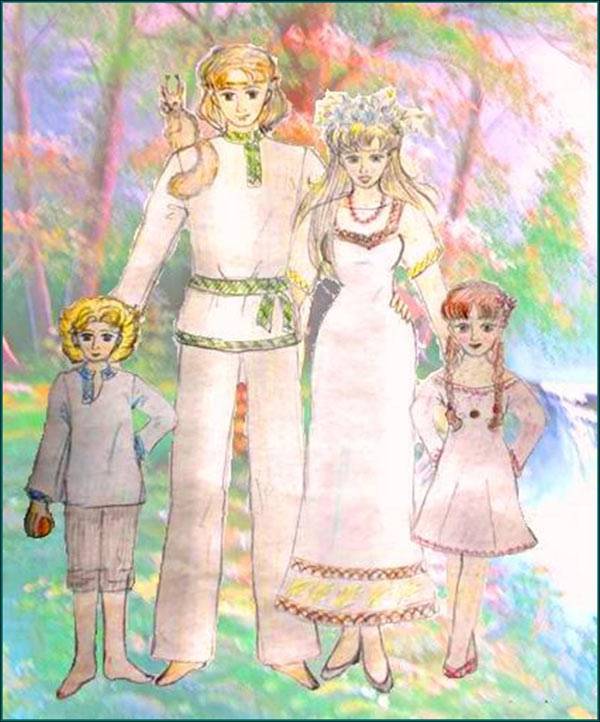 Восстановить традиционную ценность брака, семьи, престиж  материнства и отцовства.
 Возродить отечественные  культурно-исторические и религиозные традиции.
Воссоздать в современных условиях традиционный	 уклад жизни общества и семьи.
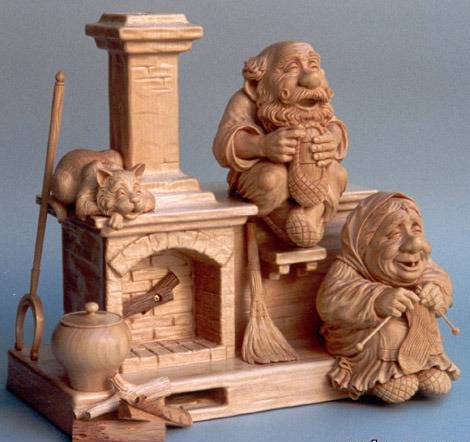 1. Обычаи
                    2. Традиции
                                  3. Отношения
                                               4. Правила доброй и благочестивой жизни
                                                            5. Распорядок дня, недели, года
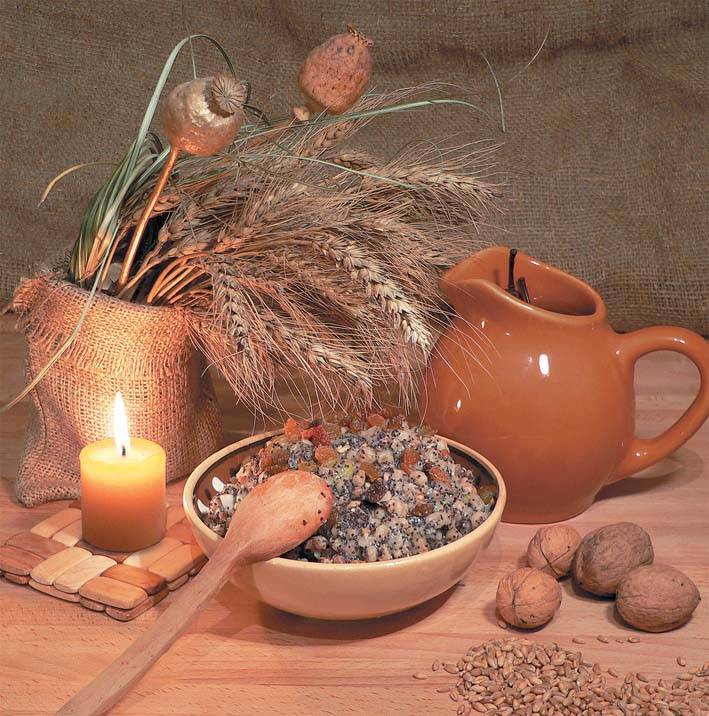 Прекрасной традицией должны быть семейные праздники.
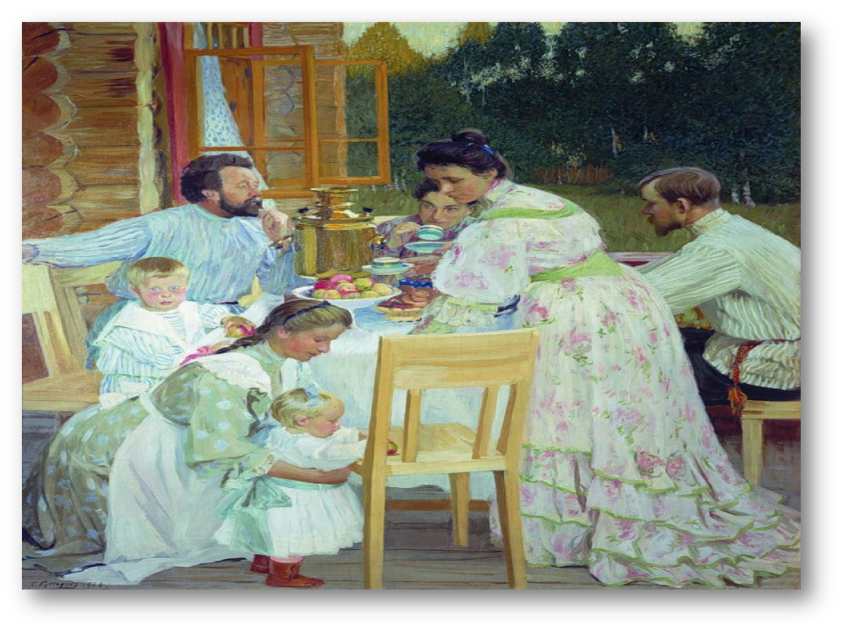 Через праздники и традиции можно привить ребёнку хорошие манеры, выработать привычки, научить вести себя за столом.
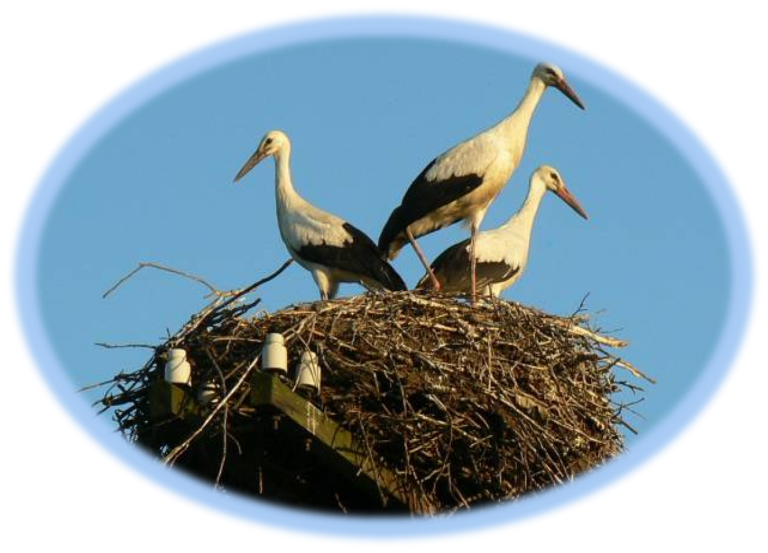 В каждом доме  складывается свой ритуал.
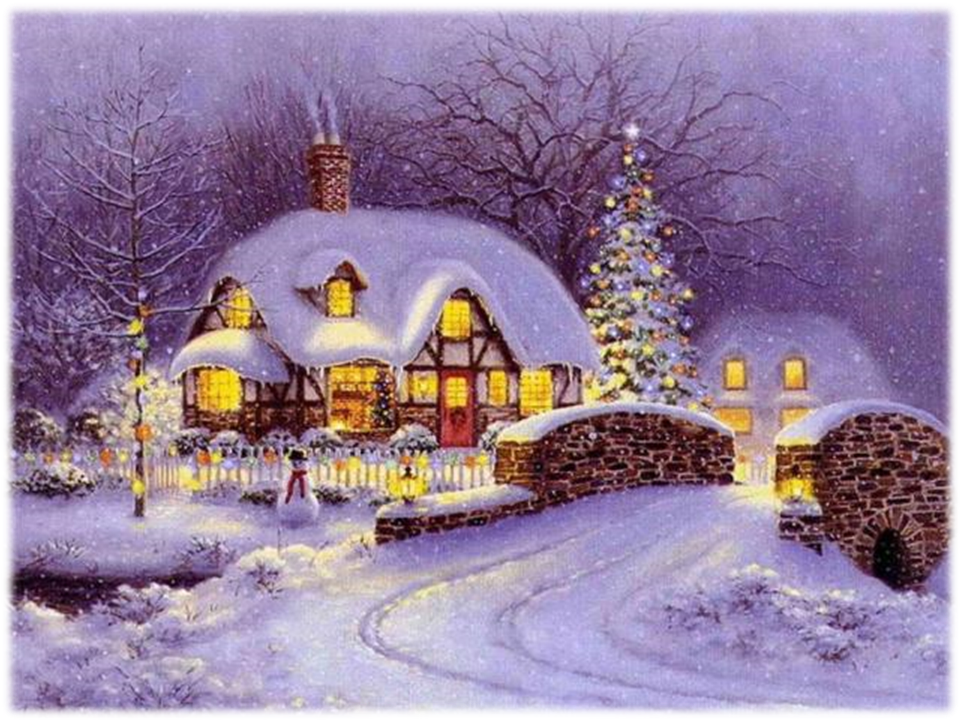 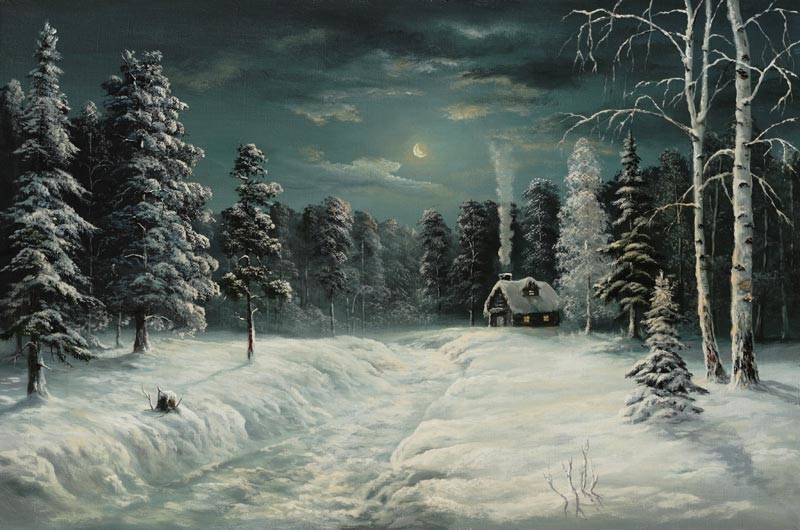 …приятно  забраться под вязаный бабушкин плед в черную морозную ночь, зажечь свечу и помечтать о том, что сказка за разрисованном окном есть
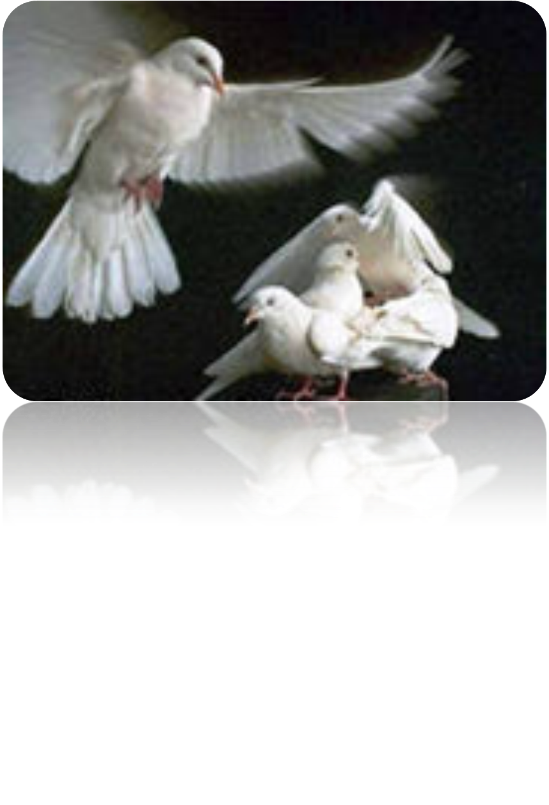 Спасибо !